永慶房屋
IM策略
03/30/2011
1
[Speaker Notes: 這個 簡報示範 PowerPoint 的新功能，而且使用投影片放映來檢視的效果最佳。這些投影片是為了讓您瞭解，使用 PowerPoint 2010 可以讓您建立出多棒的簡報!

如需更多範例範本，請按一下 [檔案] 索引標籤，然後在 [新增] 索引標籤上按一下 [範例範本]。]
1
高階主管的態度
陳澤維協理表示，
永慶房屋的經營高層對於資訊系統的投資
是採取完全信任與充分授權的態度
永慶房屋
2
2
知識管理的推動
由於高層的全力支持， 使得永慶房屋的所有資訊人員能夠主動且不斷地充實，學習新知識及新的工具與技術，相信未來將能以更堅強的實力來發揮更大的成長空間。
永慶房屋
3
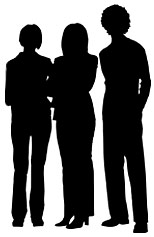 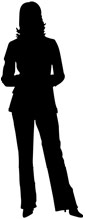 知識管理的推動
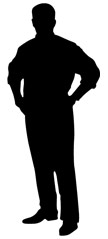 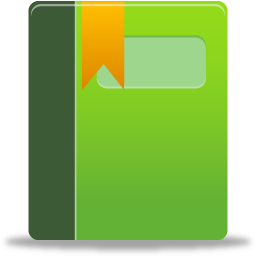 藉由 e 化與 IBM Informix 資料庫的整合運用，使得永慶房屋得以快速成長到目前的規模， 並且將所有成長的過程，忠實地紀錄下來，包括所有的企業制度與經營哲學，也就是所謂的知識管理。
03/30/2011
4